Развитие речи
3  класс
Найди антонимы
Маленькое  дело лучше большого безделья.

Человек от лени болеет, а от труда здоровеет.

Легко друга потерять, но трудно найти.
Вставить подходящие слова.
как осиновый лист.
Куда глаза    
Мурашки по спине   
Не                            в  долгий  ящик
Дрожит
глядят
бегают
откладывать
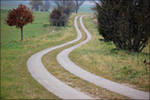 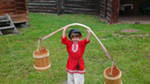 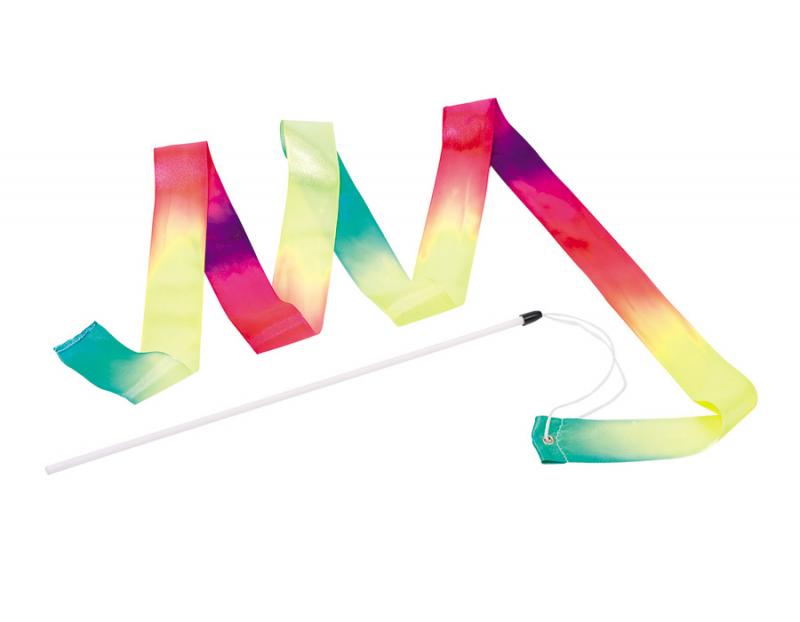 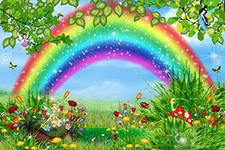 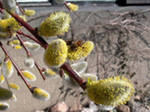 Найди сравнение
Падают, падают , льются
Льдинки, втыкаясь в сугроб.
Лужи, как тонкие блюдца,
Светятся около троп.
Н. Заболоцкий
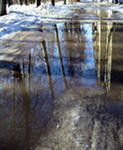 На полянке у реки
Гордо держат стебельки,
Как фарфоровые чашки,
Белоснежные ромашки.
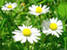 Славная осень! Здоровый, ядреный
Воздух усталые силы бодрит;
Лед неокрепший на речке студеной
Словно ,как  тающий сахар лежит.
Н. Некрасов
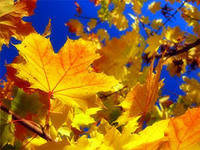 А по двору метелица
Ковром шелковым стелется,
Но больно холодна.
Воробышки игривые,
Как детки сиротливые,
Примёрзли у окна.
С. Есенин
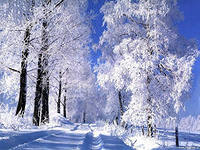 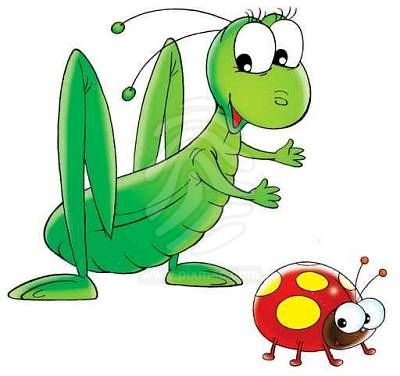 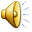 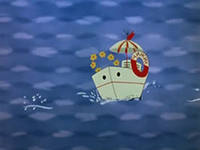 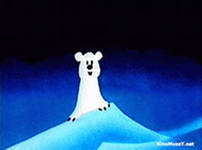 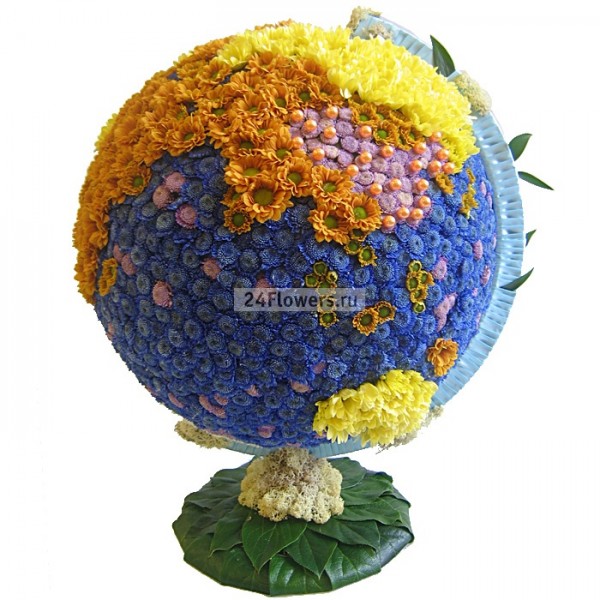 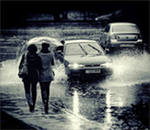 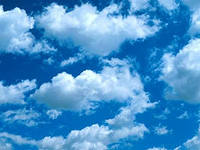